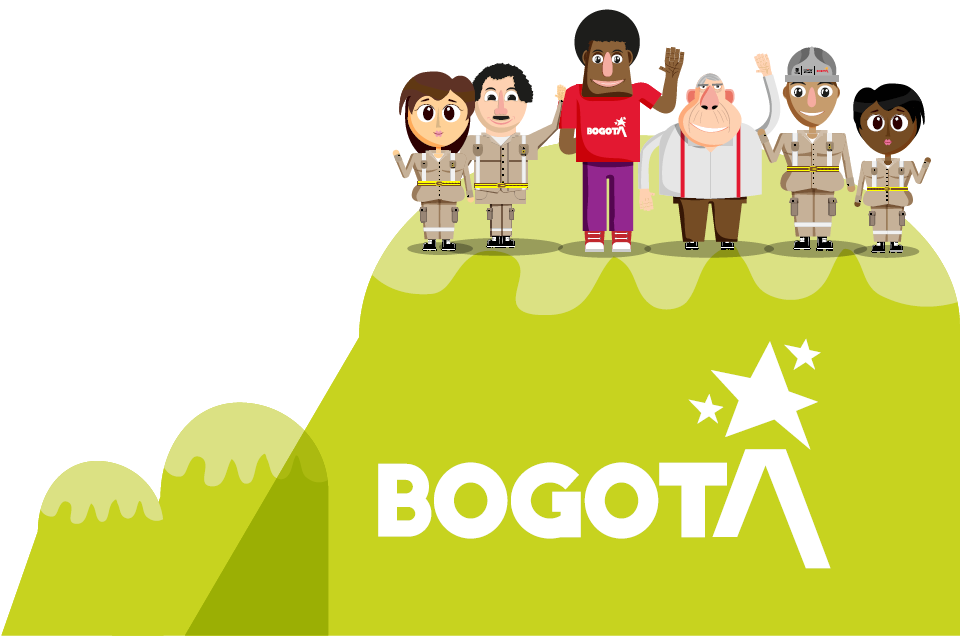 Fontibón
Rendición de cuentas por localidades – Sector Movilidad
Unidad de Mantenimiento Vial
Vigencia 2020
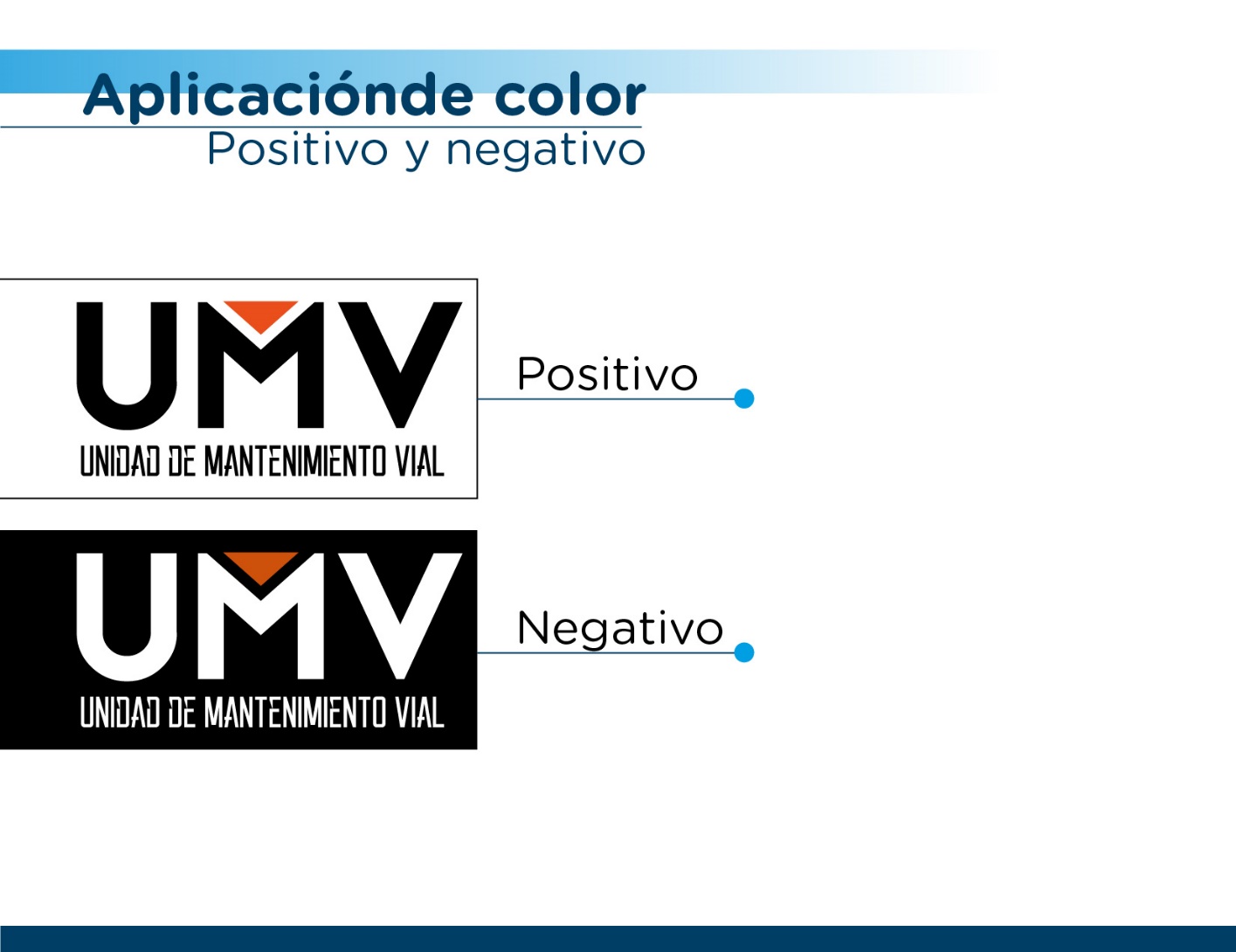 METAS PROYECTO 408 – RECUPERACIÓN, 
REHABILITACIÓN Y MANTENIMIENTO DE LA MALLA VIAL
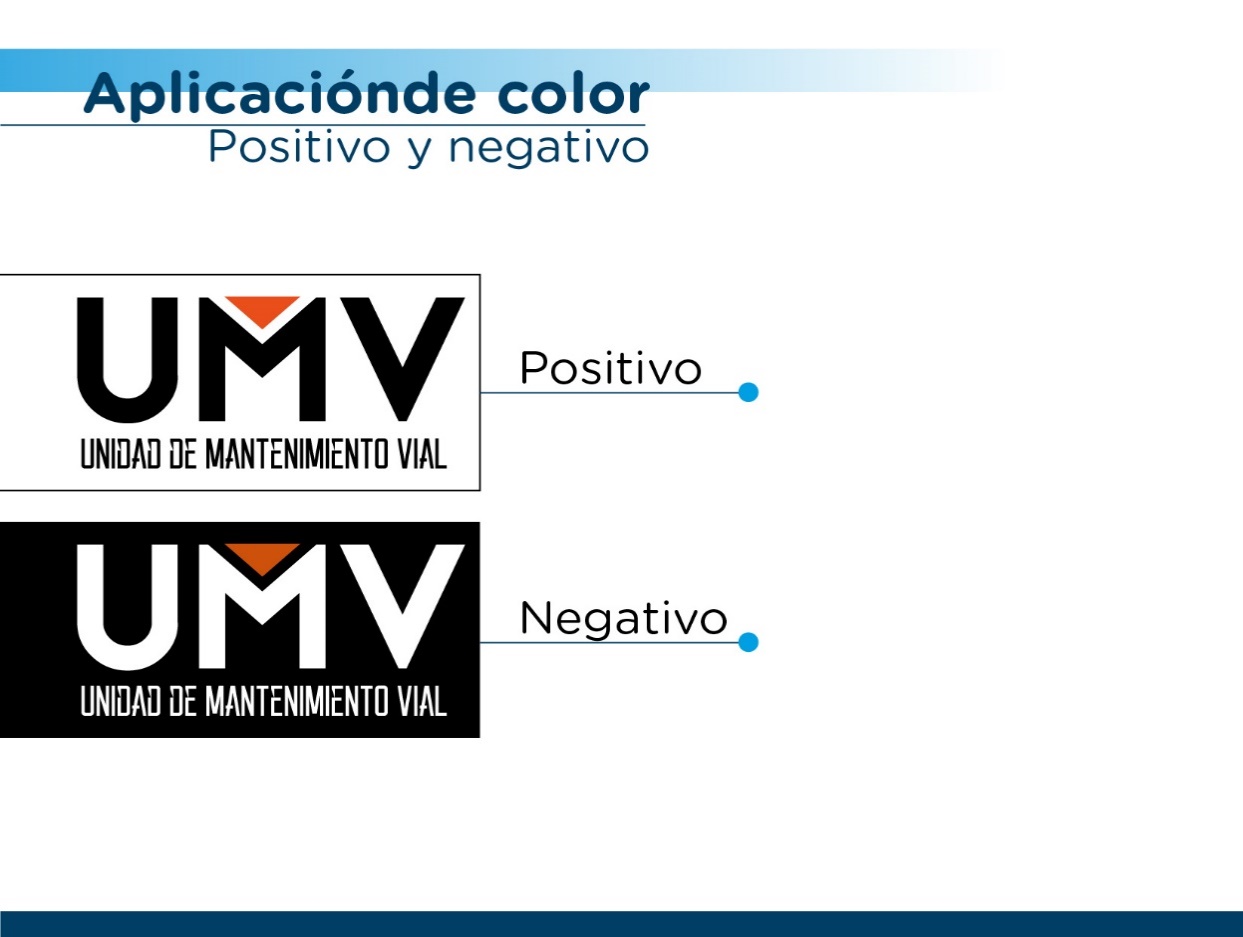 META MISIONAL 2016-2020: 1.083 km-carril de Conservación y
Rehabilitación de la Malla Vial Local. (1.172,13 meta ajustada 2020)
1.174,54 km-carril: 100,21%
Corte al 31 de mayo de 2020
Fuente: Plan de Desarrollo Distrital Bogotá Mejor para Todos 2016 - 2020.
METAS PROYECTO 408 – RECUPERACIÓN, 
REHABILITACIÓN Y MANTENIMIENTO DE LA MALLA VIAL
META MISIONAL 2016-2020: 1.083 km-carril de Conservación y
Rehabilitación de la Malla Vial Local. (1.172,13 meta ajustada 2020)
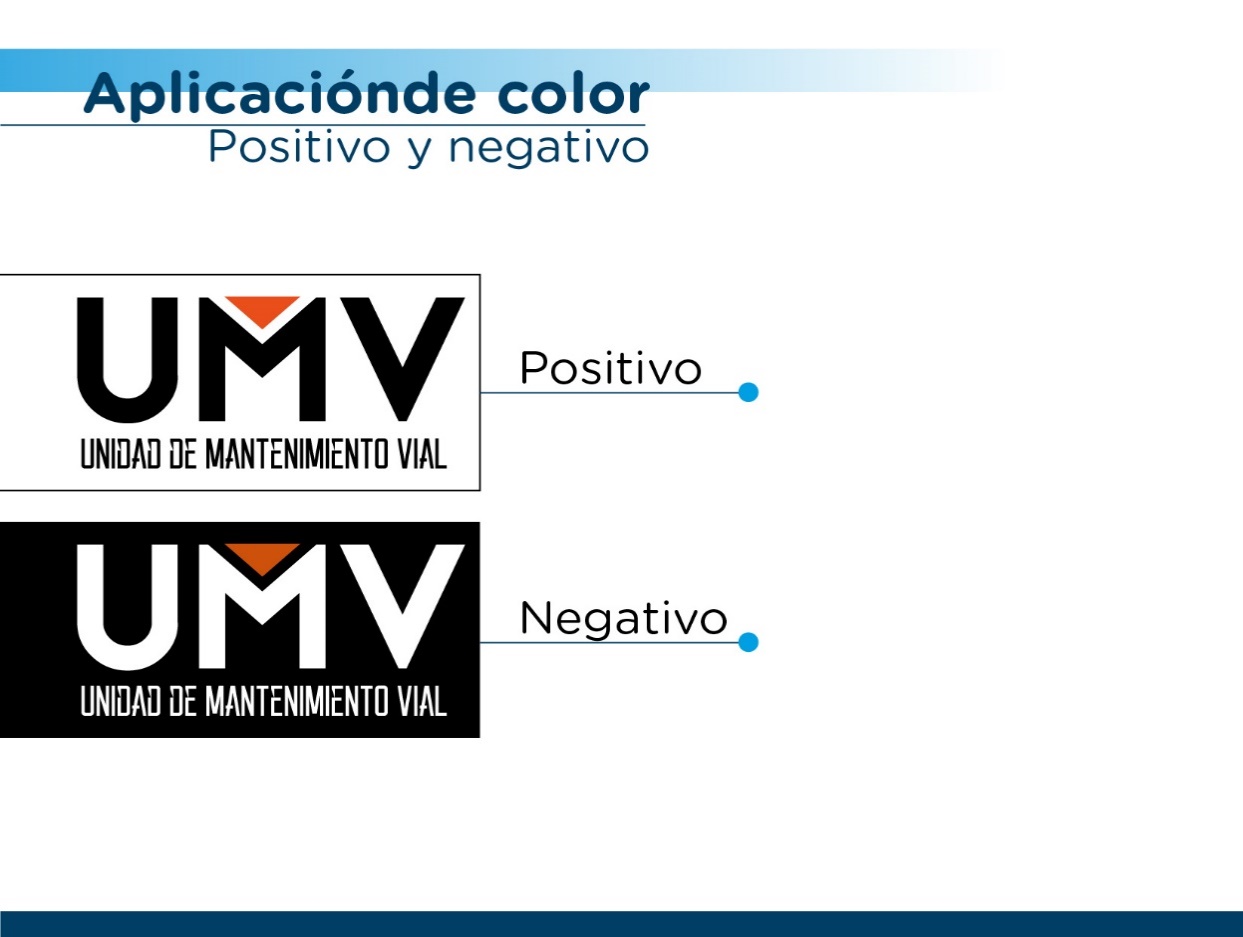 Fuente: Plan de Desarrollo Distrital Bogotá Mejor para Todos 2016 - 2020.
METAS PROYECTO 7858 – RECUPERACIÓN, 
REHABILITACIÓN Y MANTENIMIENTO DE LA MALLA VIAL
META MISIONAL 2020-2024: 2.308 km-carril de conservación de malla vial de la ciudad (local, intermedia, arterial y rural).
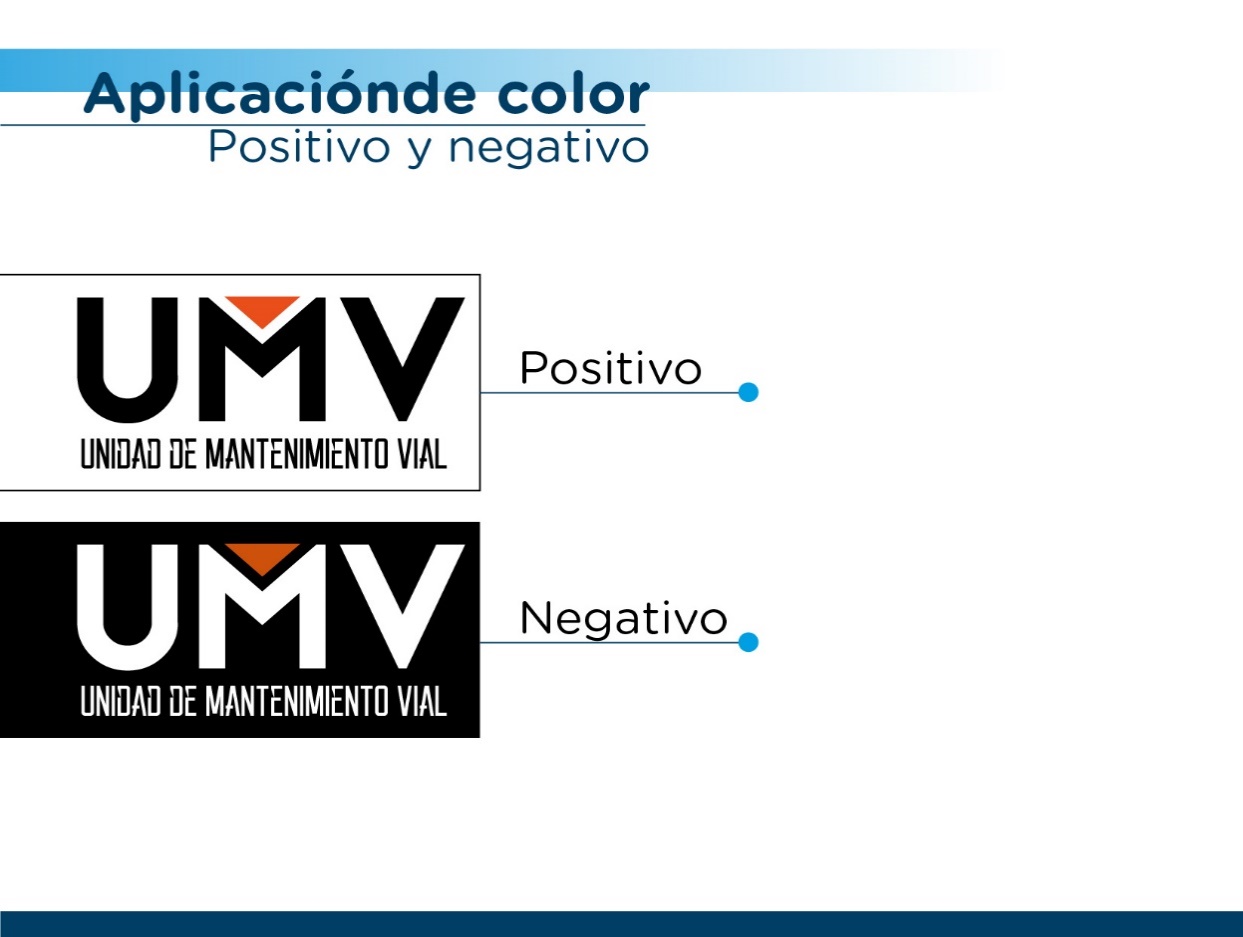 Fuente: Plan de Desarrollo Distrital Un nuevo contrato social y ambiental para la Bogotá del siglo XXI. 2020 - 2024.
Resultados 2020
Localidad de Fontibón
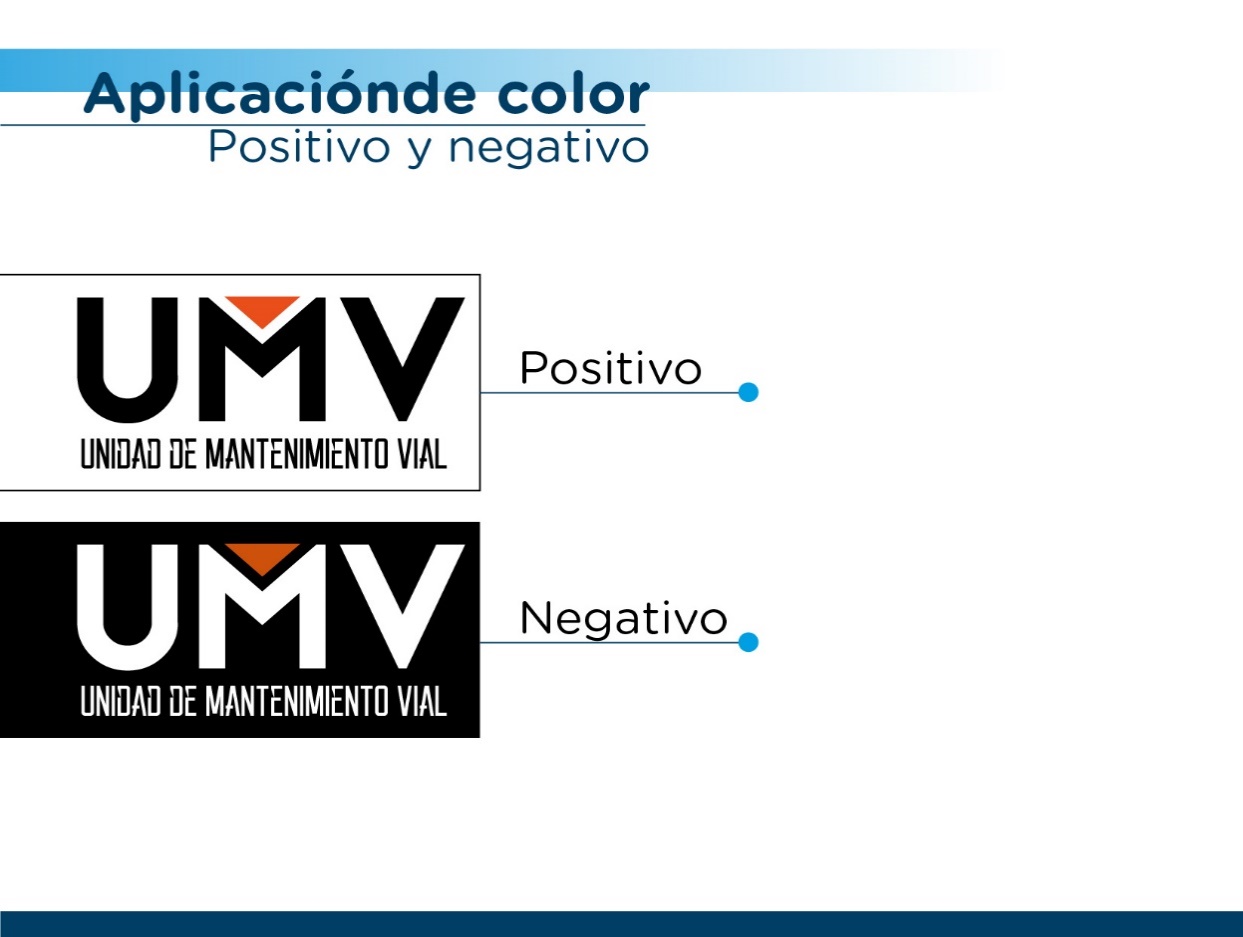 Presupuesto invertido malla vial local: $1.738 millones
$545 millones correspondientes al PDD Bogotá Mejor para todos y 
$1.193 millones del PDD Un Nuevo Contrato Social y Ambiental para la Bogotá del Siglo XXI
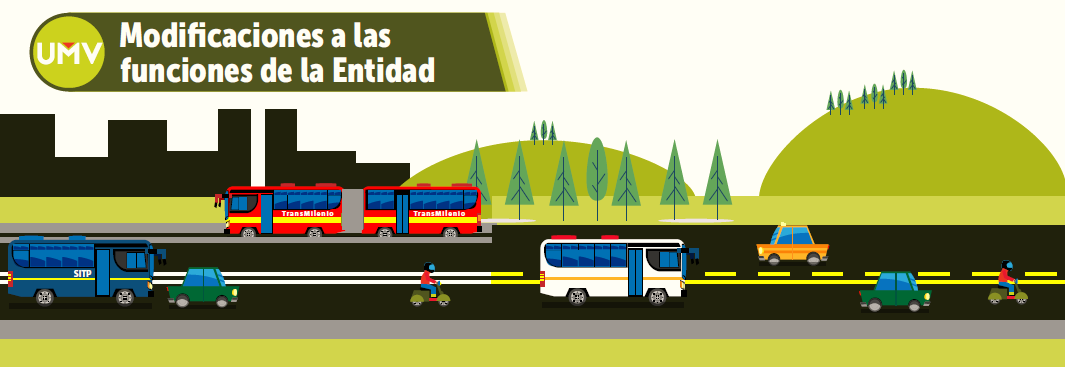 Resultados 2020
Localidad de Fontibón
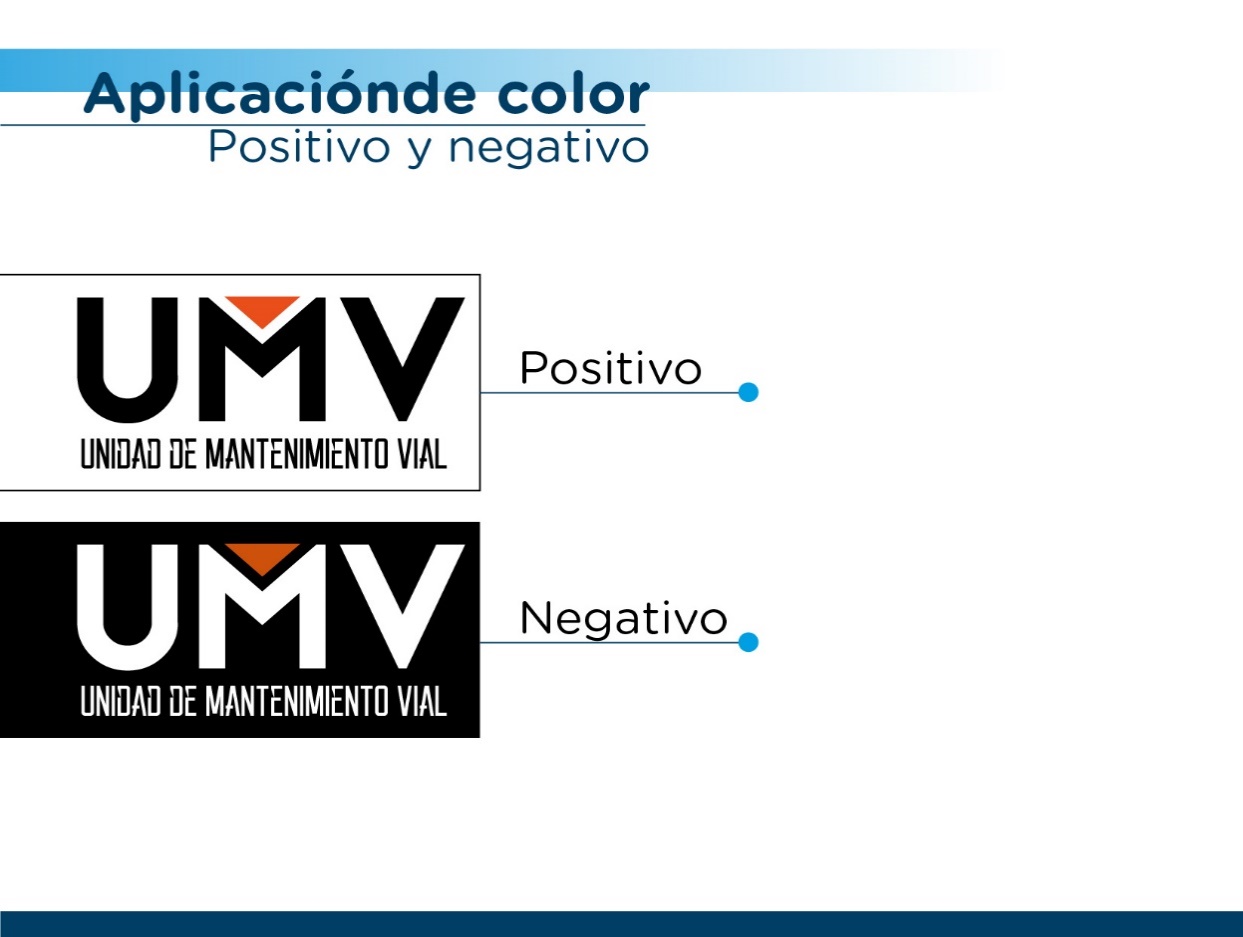 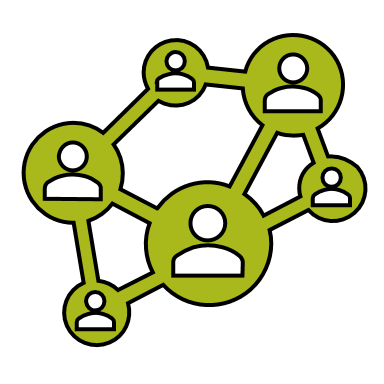 Segmentos Intervenidos
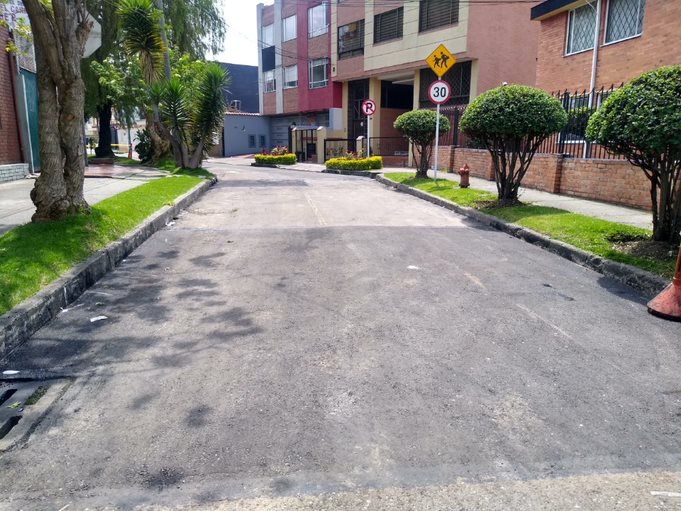 Malla Vial Local e intermedia
178
13,34  Km-carril 5.557 huecos
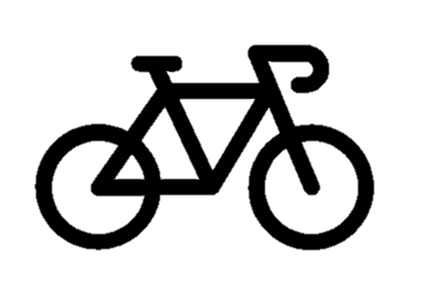 Barrios
800m de 
ciclorrutas
49
33,9 Km-carril 
13.887 huecos
Calle 25B Carrera 83 Transversal 84A- 
Barrio Santa Cecilia
Malla Vial Arterial
UPZ
8
Intervenciones
Localidad de Fontibón
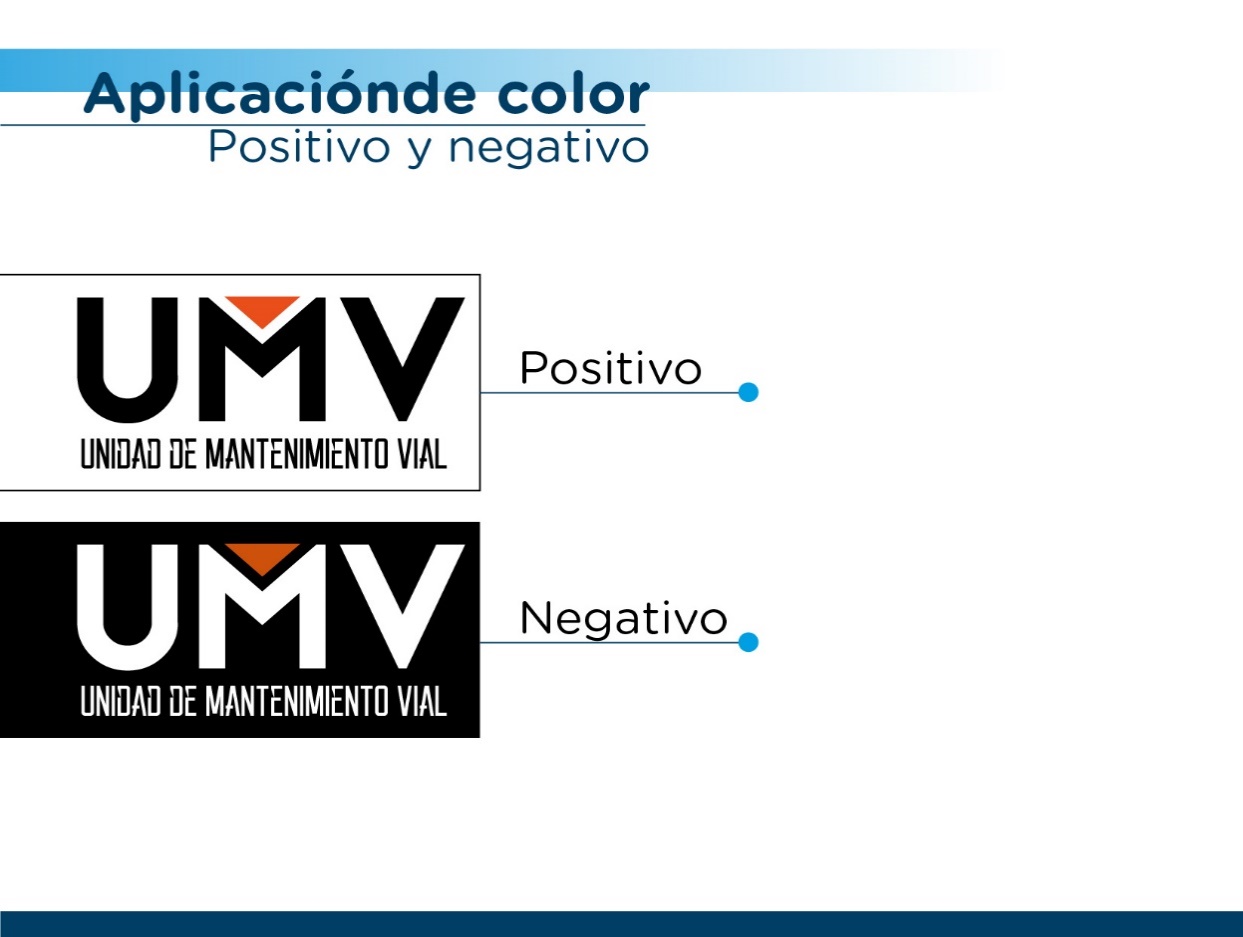 Después
Antes
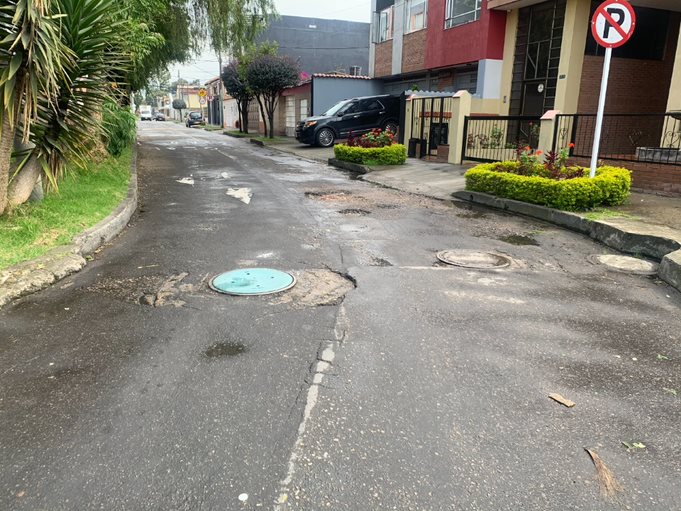 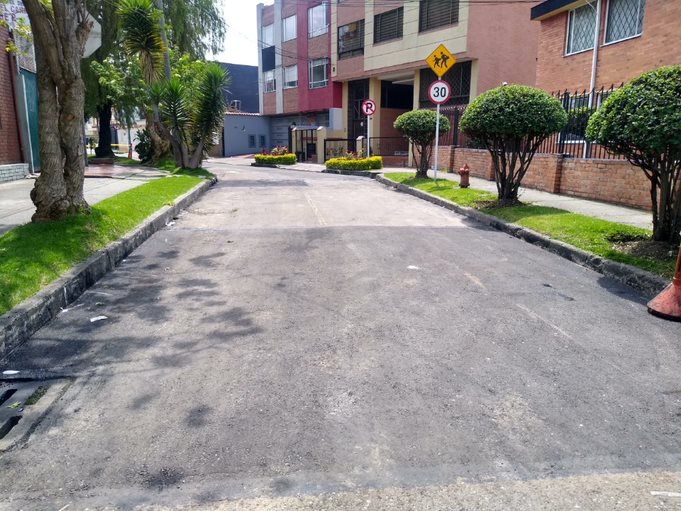 Calle 25B Carrera 83 Transversal 84A- Barrio Santa Cecilia
Intervenciones
Localidad de Fontibón
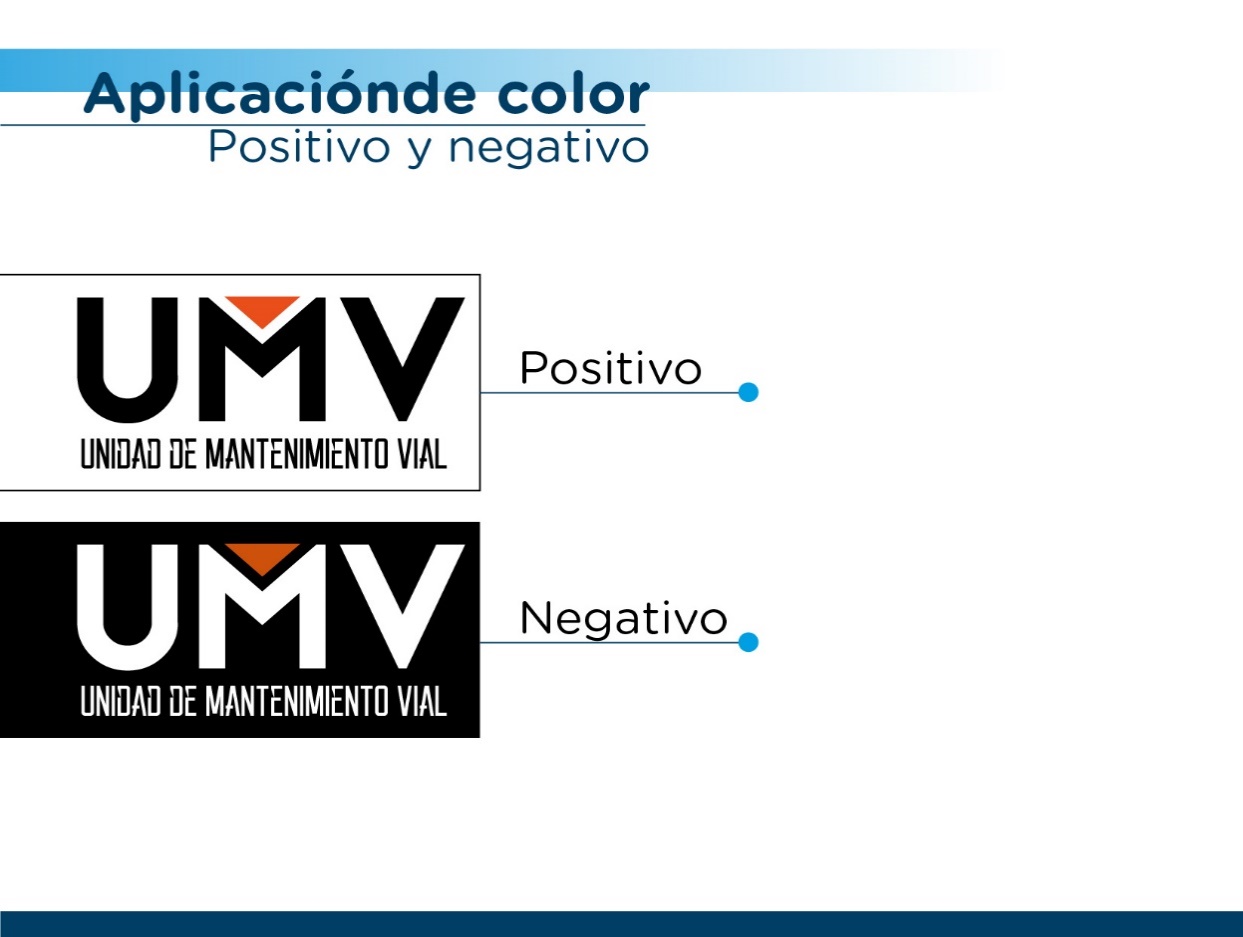 Después
Antes
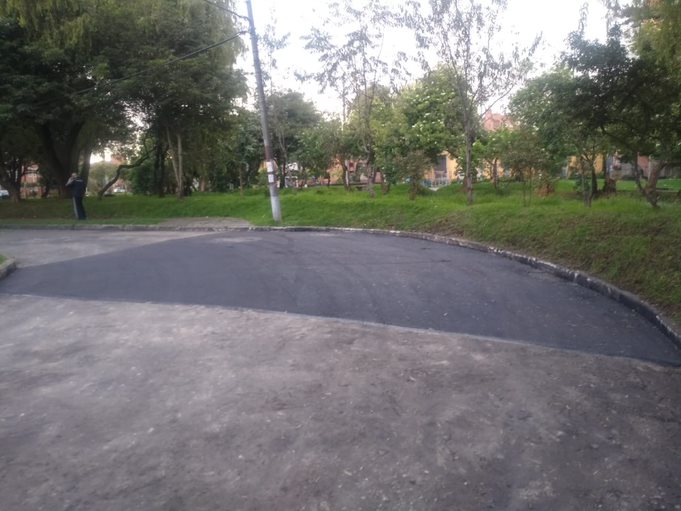 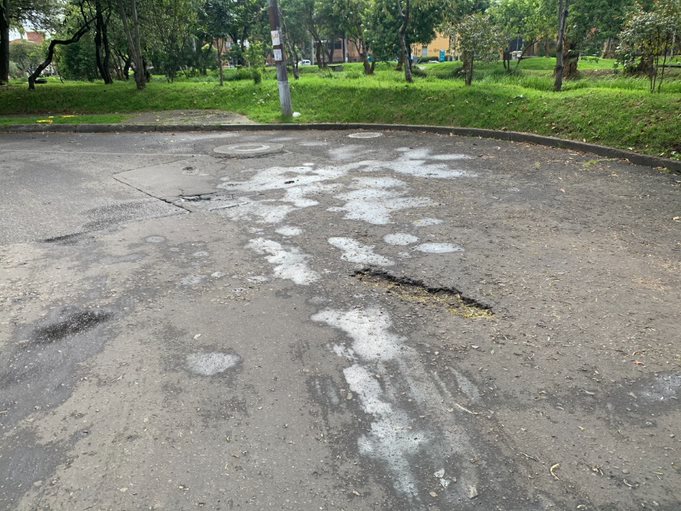 Transversal 84A Calle 24D Calle 24F- Santa Cecilia- Fontibón
Intervenciones
Localidad de Fontibón
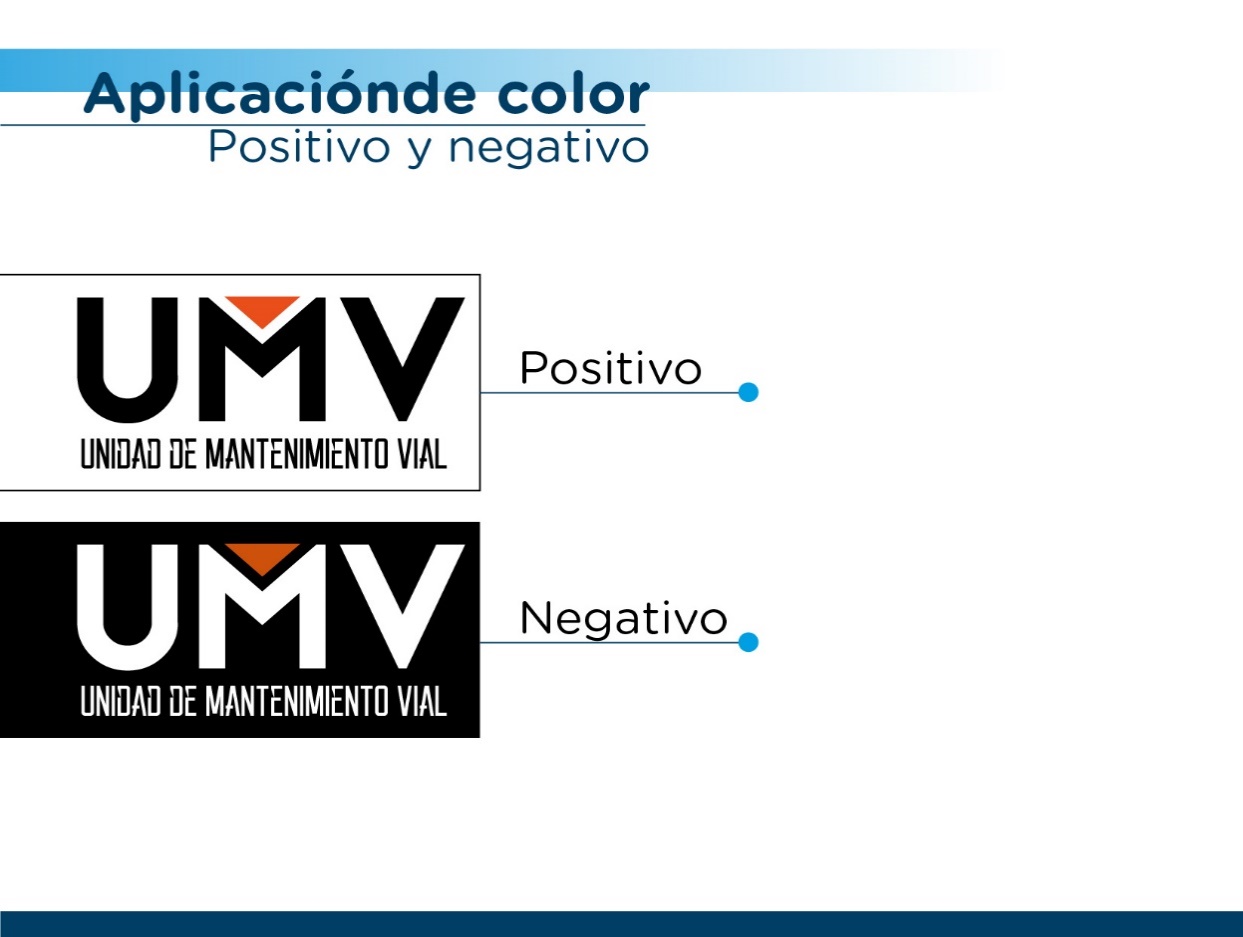 Después
Antes
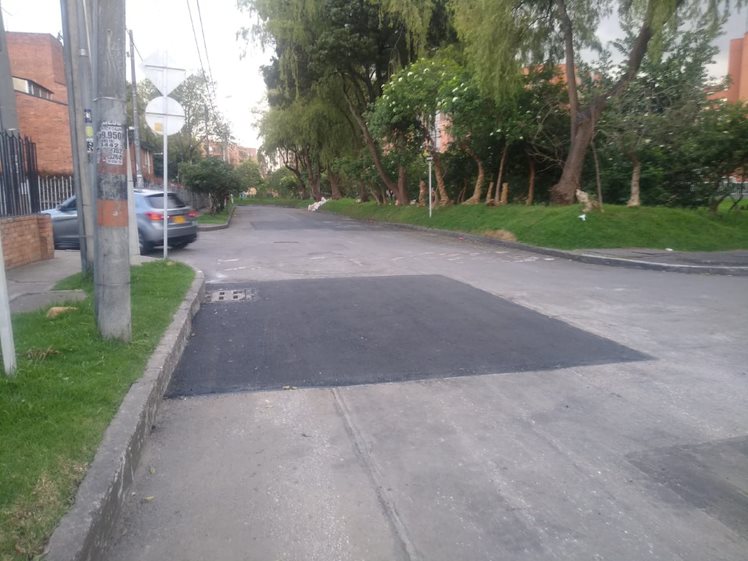 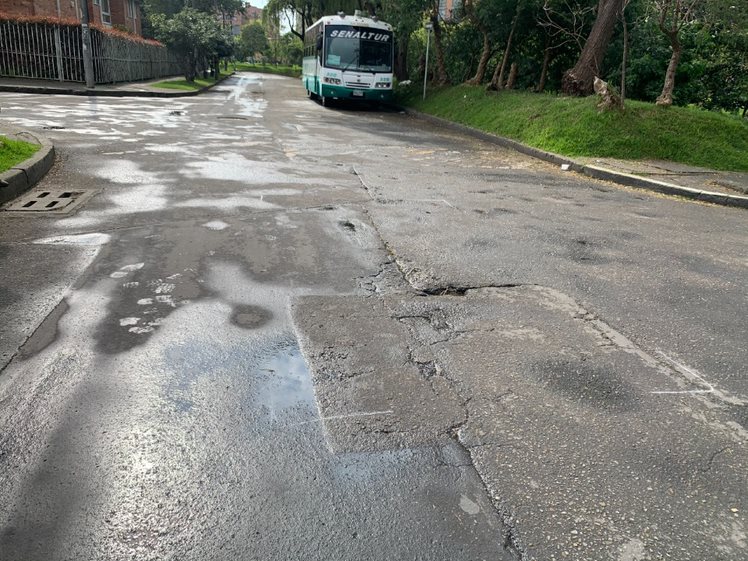 Transversal 84A desde calle 24F hasta 24D- Santa Cecilia
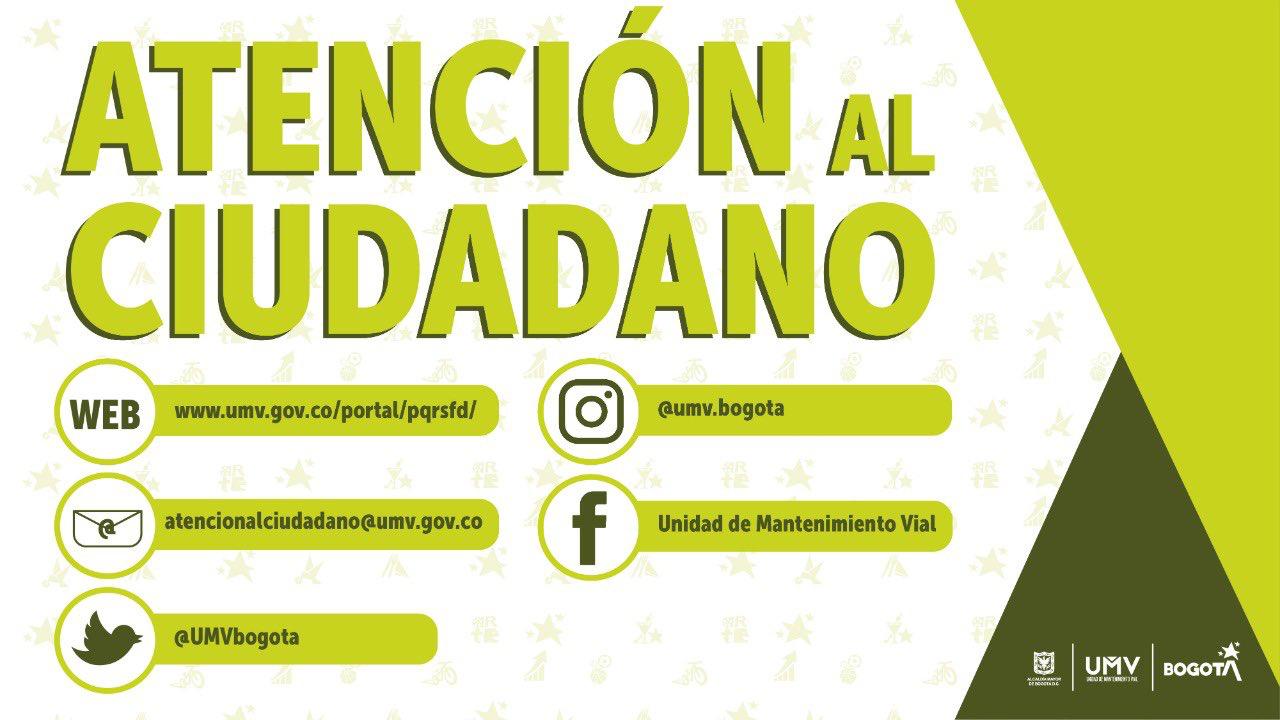